ACTUALITATI SI PROVOCARI IN ACTIVITATEA DONARII DE ORGANE
Dr. Fit Carmen
Dr. Morosanu Vitalie
Dr.Trif Lavinia
Dr.Arpasteuan Bogdan
Dr.Chereji Paula
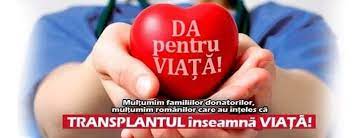 Parteneriat pentru un viitor mai bun                                                                                                                                                                                                                     www.interreg-rohu.eu
In 1959 este descrisa  coma depasita, o stare de inconstienta cu lipsa reflexelor de trunchi si a respiratiei spontane la un pacient ventilat mecanic. De atunci au aparut multiple protocoale si legi care definesc moartea cerebrala ca fiind întreruperea ireversibila a tuturor functiilor sistemului nervos central, inclusiv cea a trunchiului cerebral.
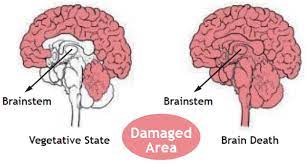 1968- Şcoala Medicală de la Harvard
 1976- Conferinţa Colegiului Medical Regal din Marea Britanie 
1981 SUA - Determinarea uniformă a morţii
Parteneriat pentru un viitor mai bun                                                                                                                                                                                                                  www.interreg-rohu.eu
Criteriile actuale şi definiţia morţii cerebrale, au fost publicate în anul 1995 de catre Academia Americana de Neurologie, acestea fiind sumarizate în tabel
Parteneriat pentru un viitor mai bun                                                                                                                                                                                                                  www.interreg-rohu.eu
Pacient in moarte cerebrala= pacient decedat?
Din punct de vedere legislativ (Romania-legea 95/2006, SUA- Determinarea uniformă a morţii 1981) exista doua forme de moarte
- Moartea somatica- încetarea activității cardio-respiratorie, iresuscitabilă şi ireversibilă și apariția leziunilor ireversibile la nivelul sistemului nervos central.
- Moartea cerebrala- încetarea ireversibilă a tuturor funcţiilor creierului, conform protocolului de declarare a morţii cerebrale.
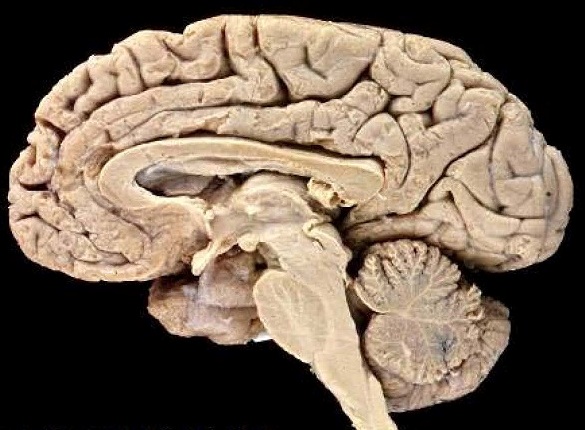 Parteneriat pentru un viitor mai bun                                                                                                                                                                                                                  www.interreg-rohu.eu
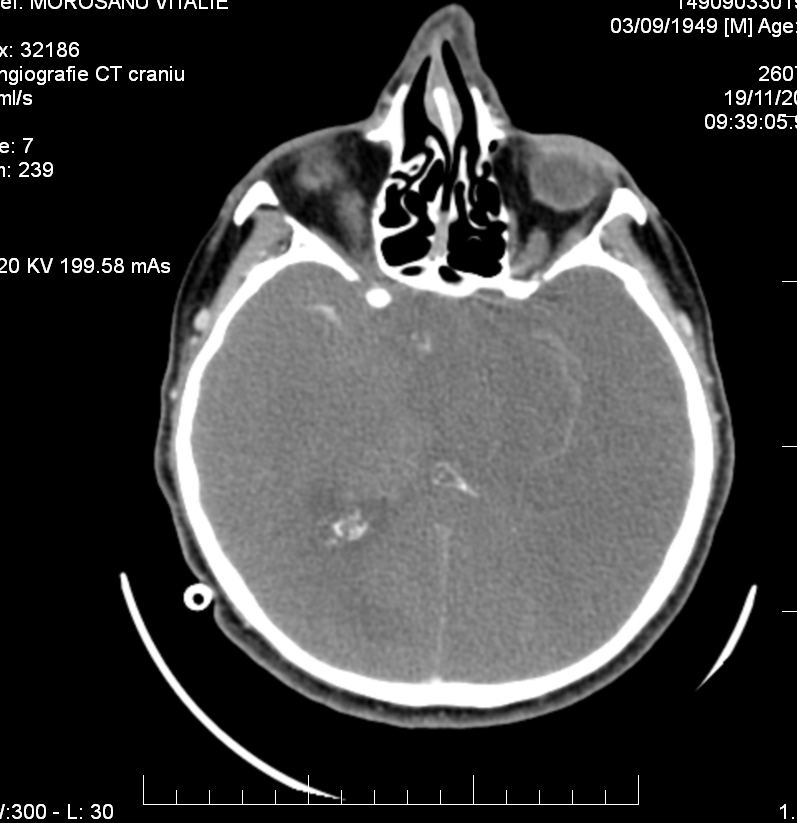 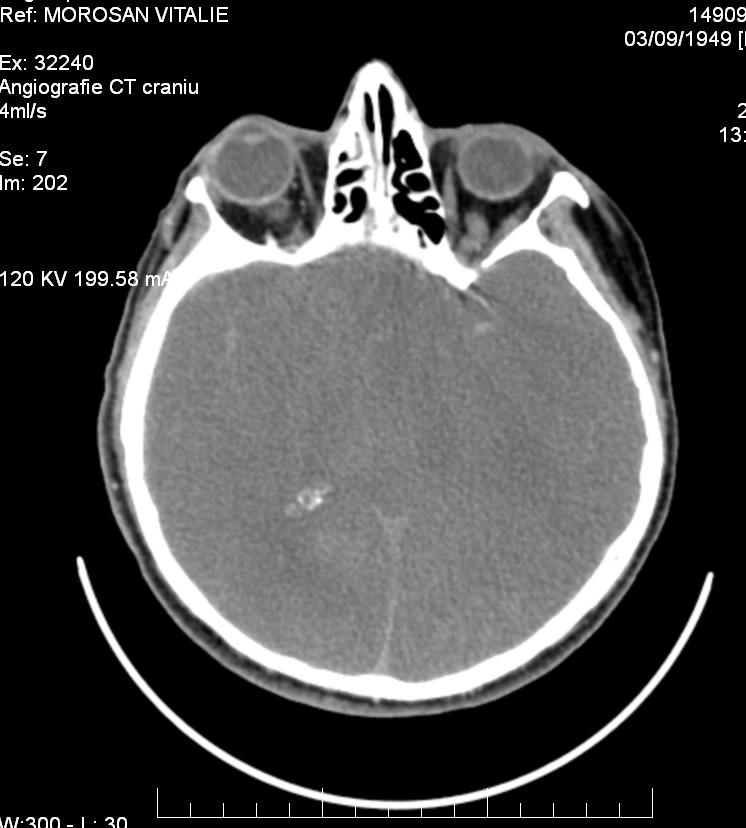 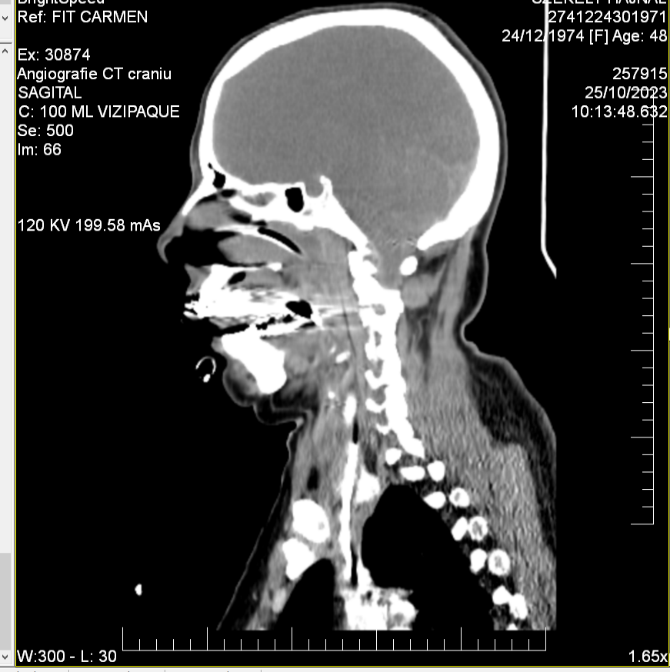 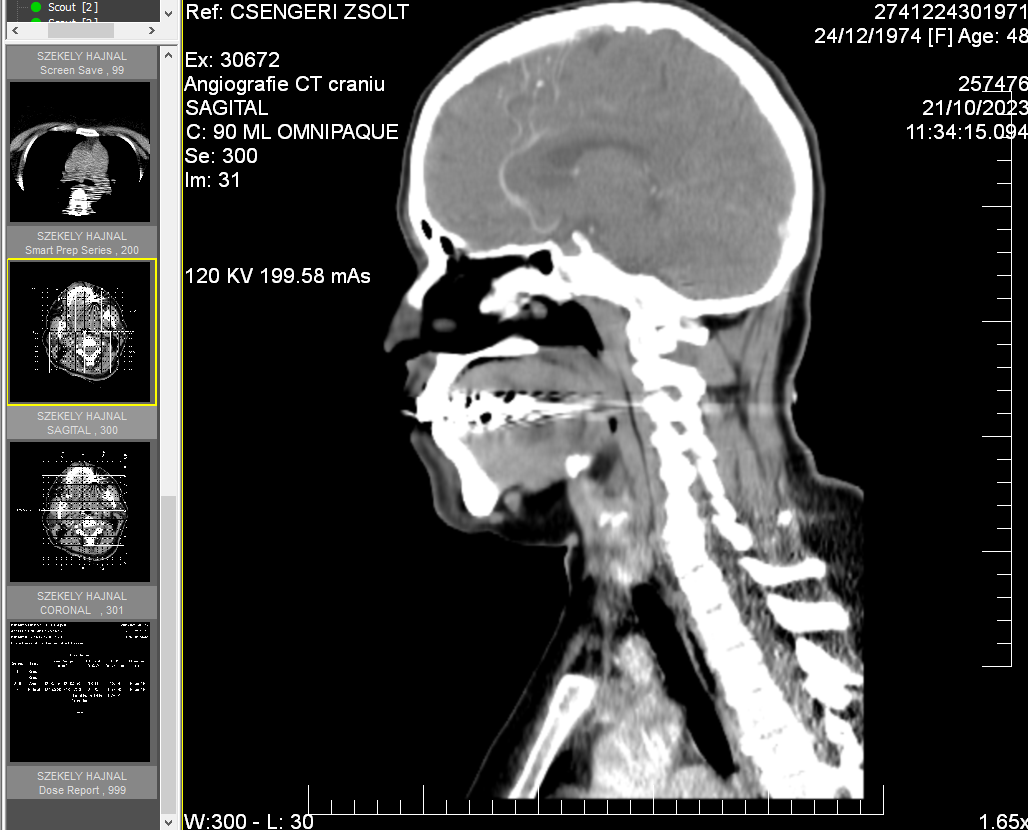 Parteneriat pentru un viitor mai bun                                                                                                                                                                                                                  www.interreg-rohu.eu
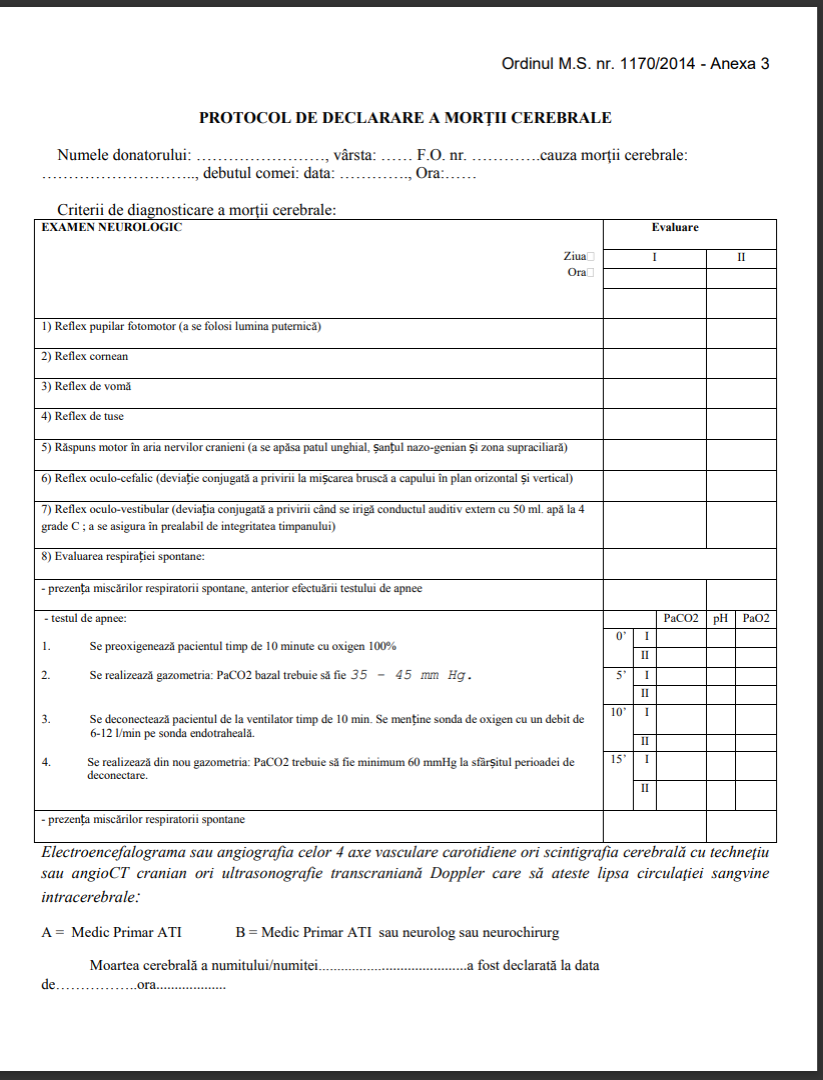 Protocolul de declarare al mortii cerebrale
TESTE CLINICE
TESTE PARACLINICE
Se repeta de 2 ori la un interval de minim 6 ore
Parteneriat pentru un viitor mai bun                                                                                                                                                                                                                  www.interreg-rohu.eu
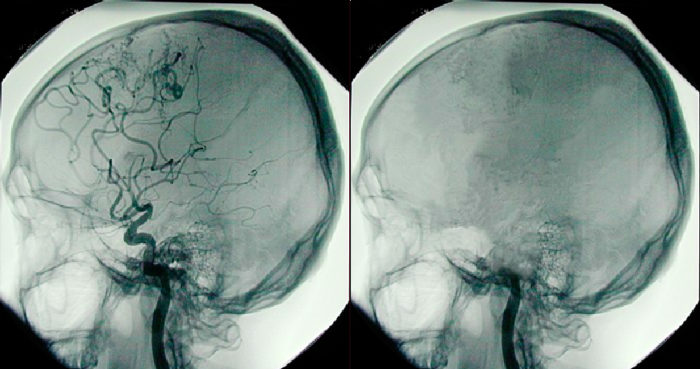 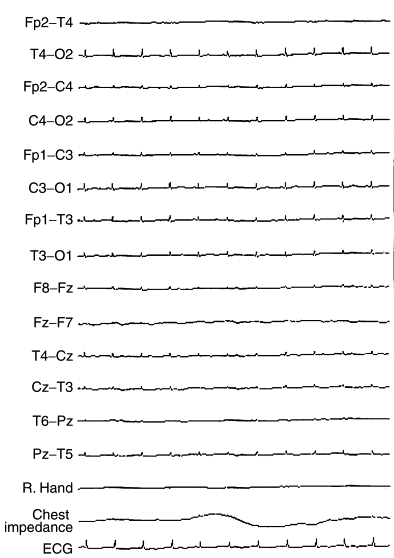 TESTELE PARACLINICE:
EEG
AngioCT cerebral
EcoDoppler transcranian
Scintigrafia cerebrala
Parteneriat pentru un viitor mai bun                                                                                                                                                                                                                  www.interreg-rohu.eu
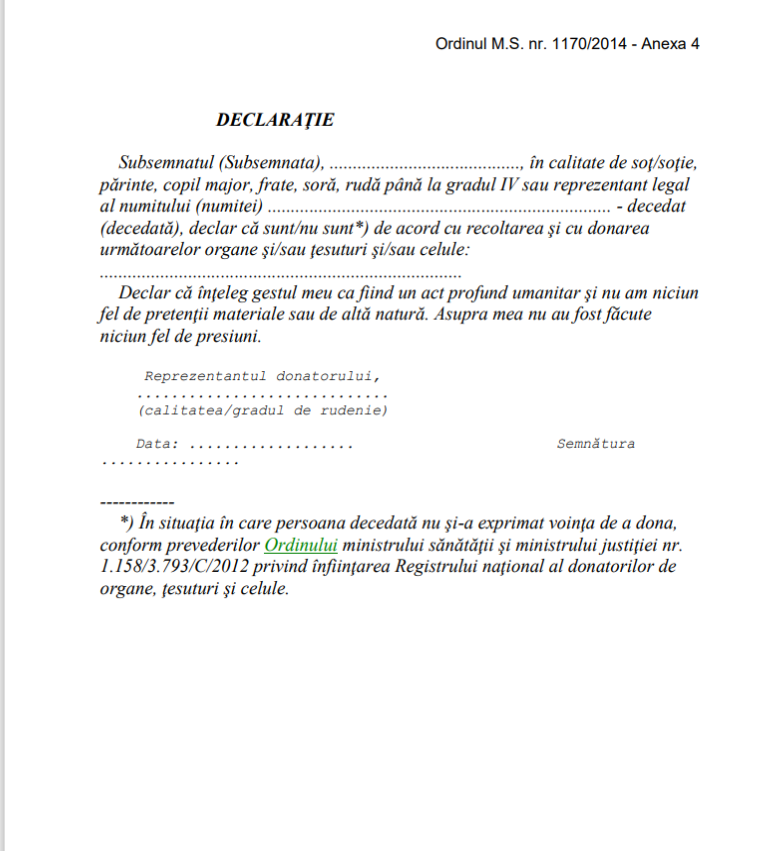 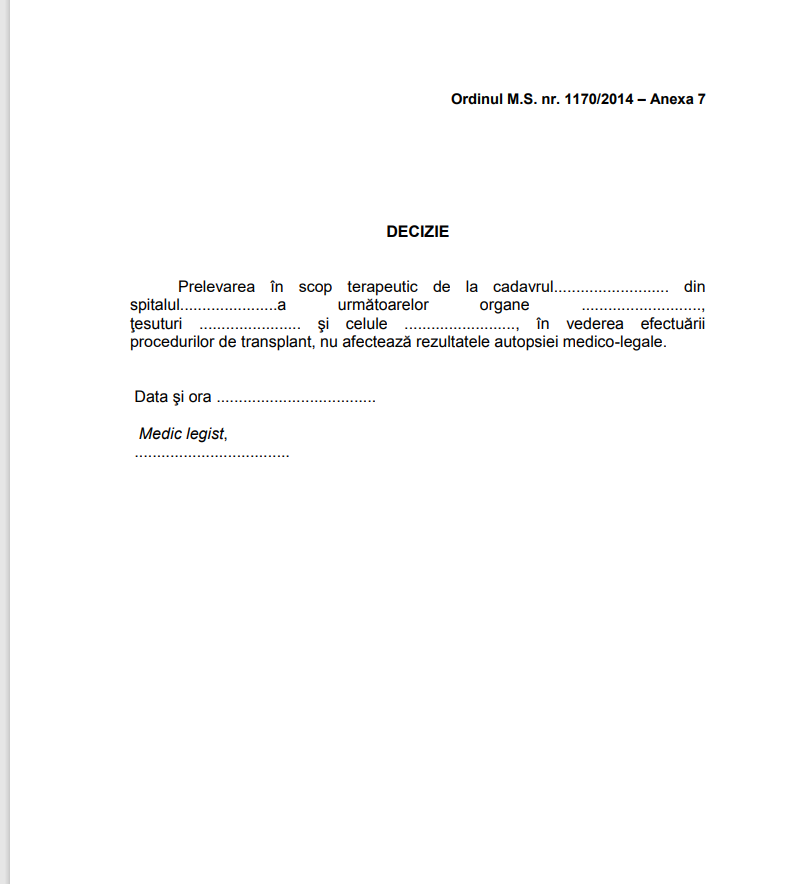 Parteneriat pentru un viitor mai bun                                                                                                                                                                                                                  www.interreg-rohu.eu
Parteneriat pentru un viitor mai bun                                                                                                                                                                                                                  www.interreg-rohu.eu